Problem: Analyze MALDI-TOF Data
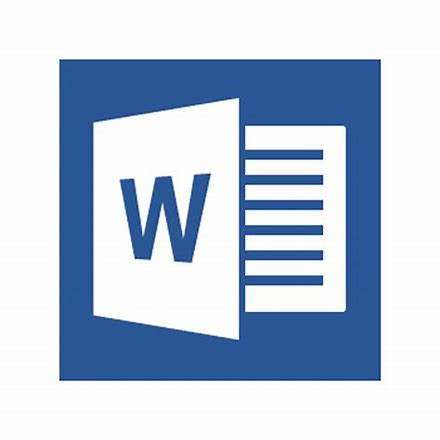 Right click to open in Word
Open and read the embedded Word document Ch3_Appendix_MALDI 
Use the data supplied in click-to-open Excel spreadsheet at right (this is a LONG Excel file!) 

The left column shows mass (assume charge z = 1). The right shows the number of times such a mass was counted. 
Compute Mn, Mw, Mz  
Compute Đ = Mw/Mn
Extra points for doing it efficiently as shown in class
Copy the data to Origin and explore its excellent baseline subtraction facilities; show a corrected plot. 
Would you be inclined to do the baseline correction in Origin?  
What difference is there in the baseline corrected and not-corrected values of Mw, Mn and Mw/Mn?
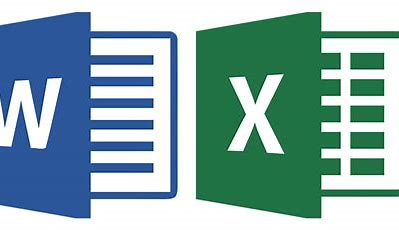 Right click to open in Excel
Grading Rubric (35 pts)
Mn/Mw/Mz (10 pts)
 Đ (5 pts)
Efficiency bonus points (3 pts)
Baseline modification plot (5 pts)
Would you? (5 pts)
Difference corrected vs not (5 pts)
Keywords: MWD, dispersity, MALDI
Virtual Book Chapters: 3 MWD including Appendix on “dry lab” for MALDI-TOF
APTEC Workbook   Copyright APTEC 2020